Calculating Energy
IB Physics | Energy & Momentum
Energy Calculations
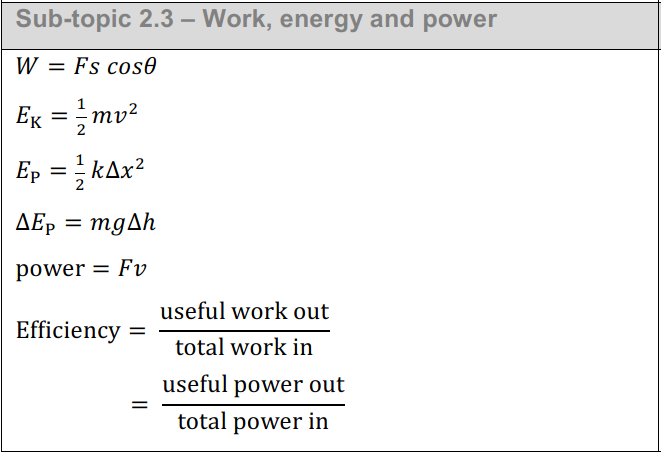 Kinetic Energy (KE)
Potential Energy (PE)
Who has more energy??
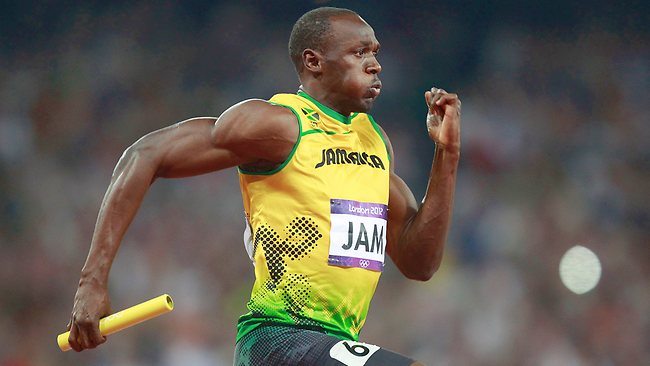 100 kg
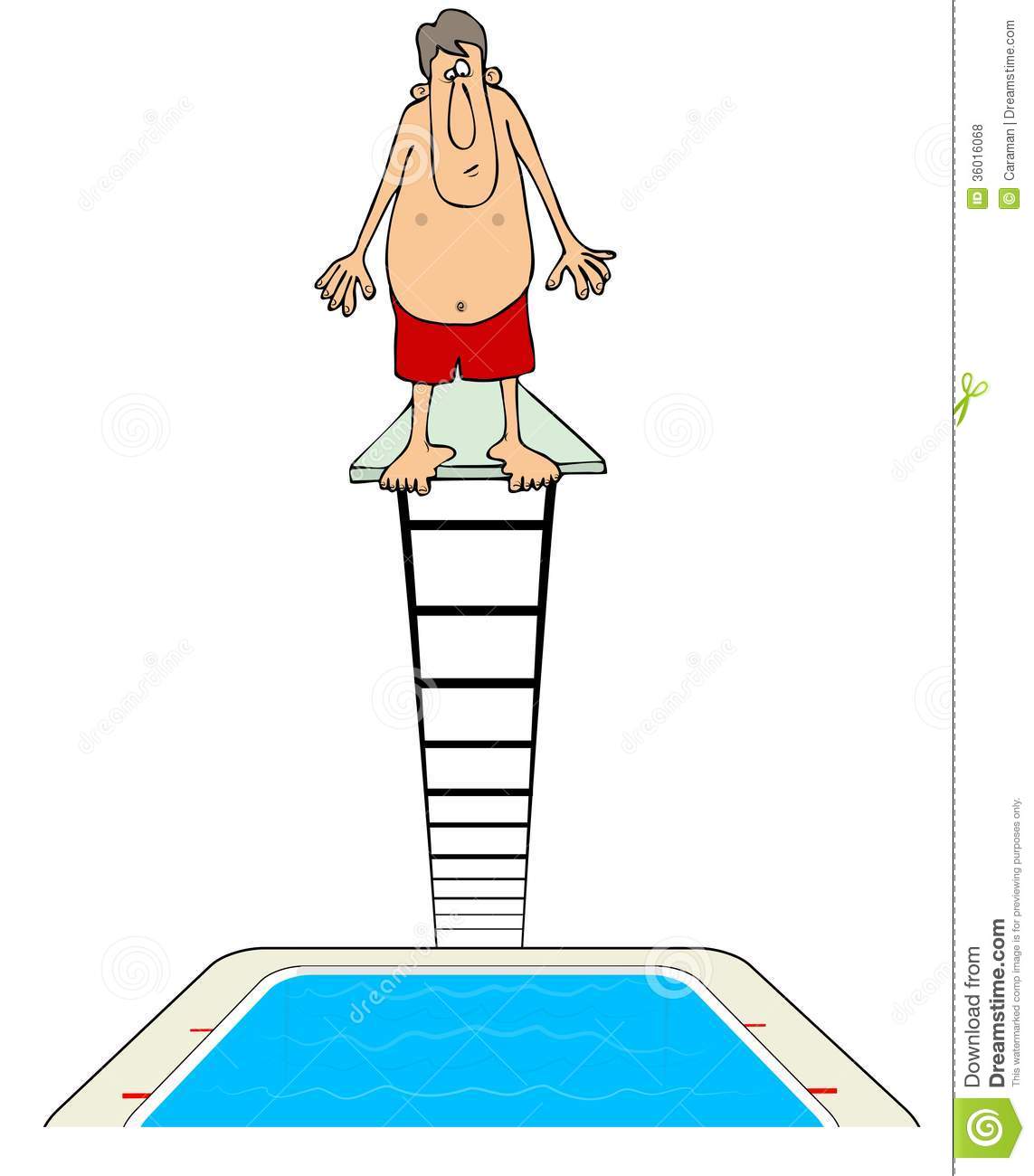 100 kg
7.67 m/s
3 m
Understanding Relationships
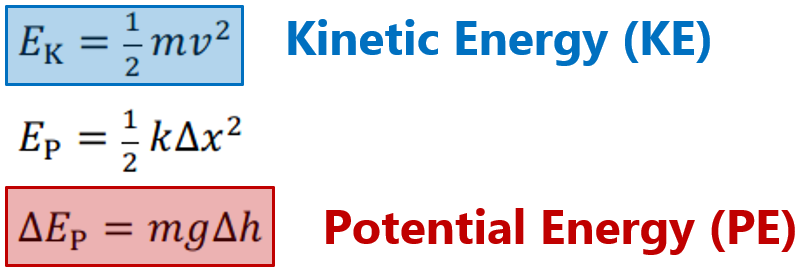 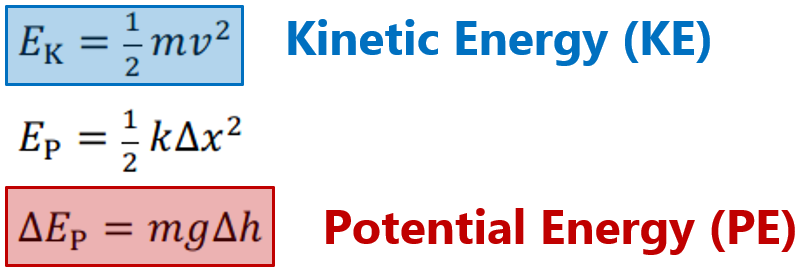 How does PE change when you triple the height?
3 times PE
How does KE change when you triple the velocity?
32
9 times KE
Conservation of Mechanical Energy
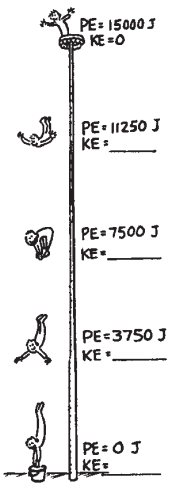 Total Energy Before = Total Energy After
3750 J
7500 J
11250 J
15000 J
Conservation of Energy
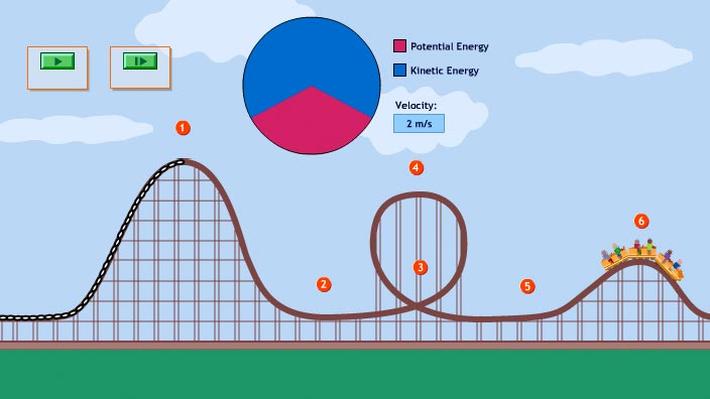 Click here for Simulation
Conservation of Energy
A 2-kg ball is released from a height of 20 m. What is its velocity when its height has decreased to 5 m?
0 m/s
PE
20 m
v = ?
PE
KE
5 m
Try this
The height of the building Spider-Man (a.k.a. Peter Parker, a.k.a. Tobey McGuire) starts off on is 6 stories, or 18 meters high. The height of the building he wants to swing to is 1 story, or 3 meters high. Tobey McGuire is has a mass of approximately 72 kg. Use conservation of energy to calculate his speed when his feet touch the roof of the second building
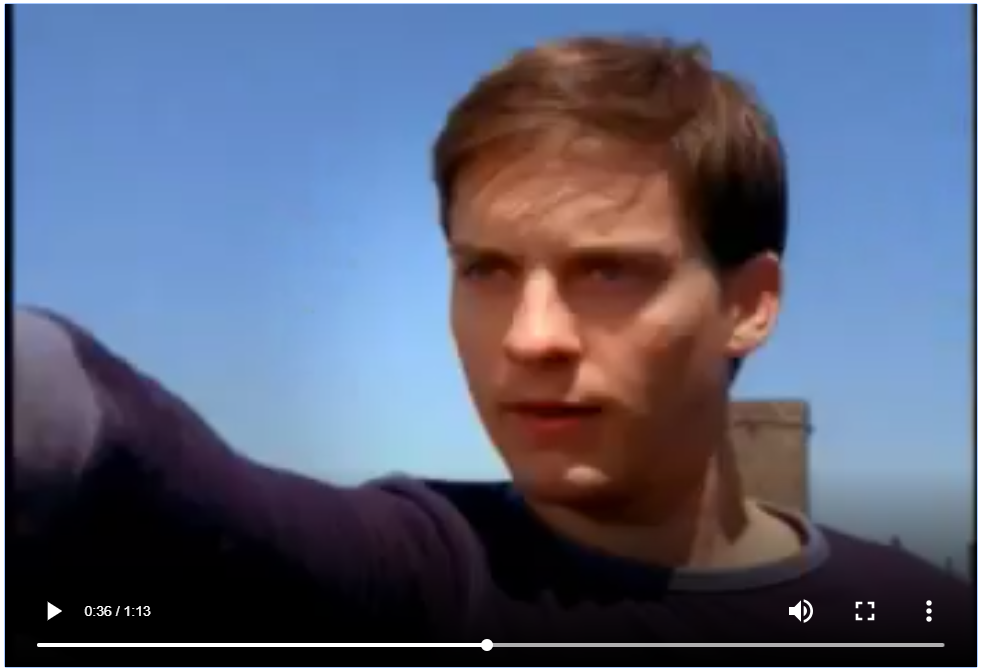 Notice any similarities??
The final velocity is the same in each example. Same height change, mass doesn’t matter!
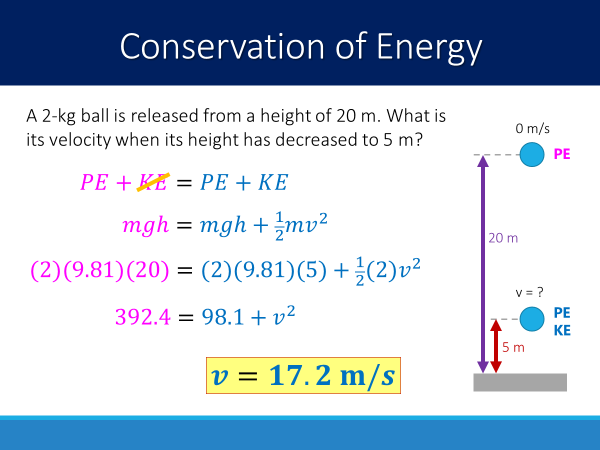 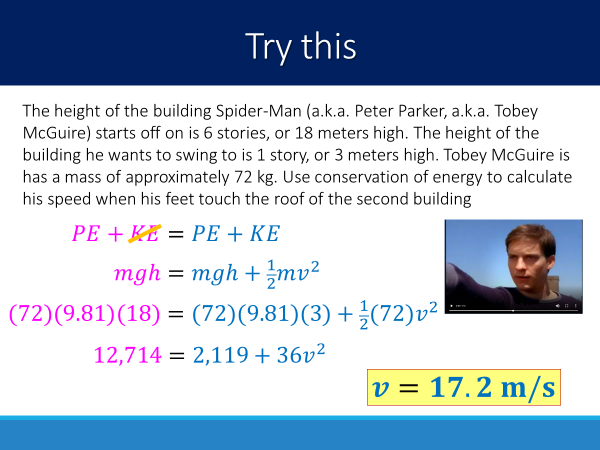 Try this
*if you aren’t given the mass, you should write out the equation and the mass will cancel
What is the velocity of a marble at point A?
Initial Energy = Final Energy
PE
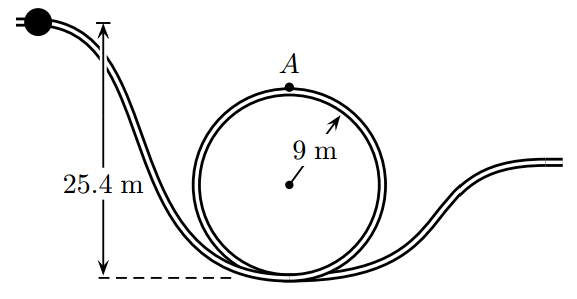 KE
PE
100 m
70 m
No Mass? No Problem…
Water at the bottom of a waterfall has a velocity of 30 m/s after falling 16 meters. What is the water speed at the top?
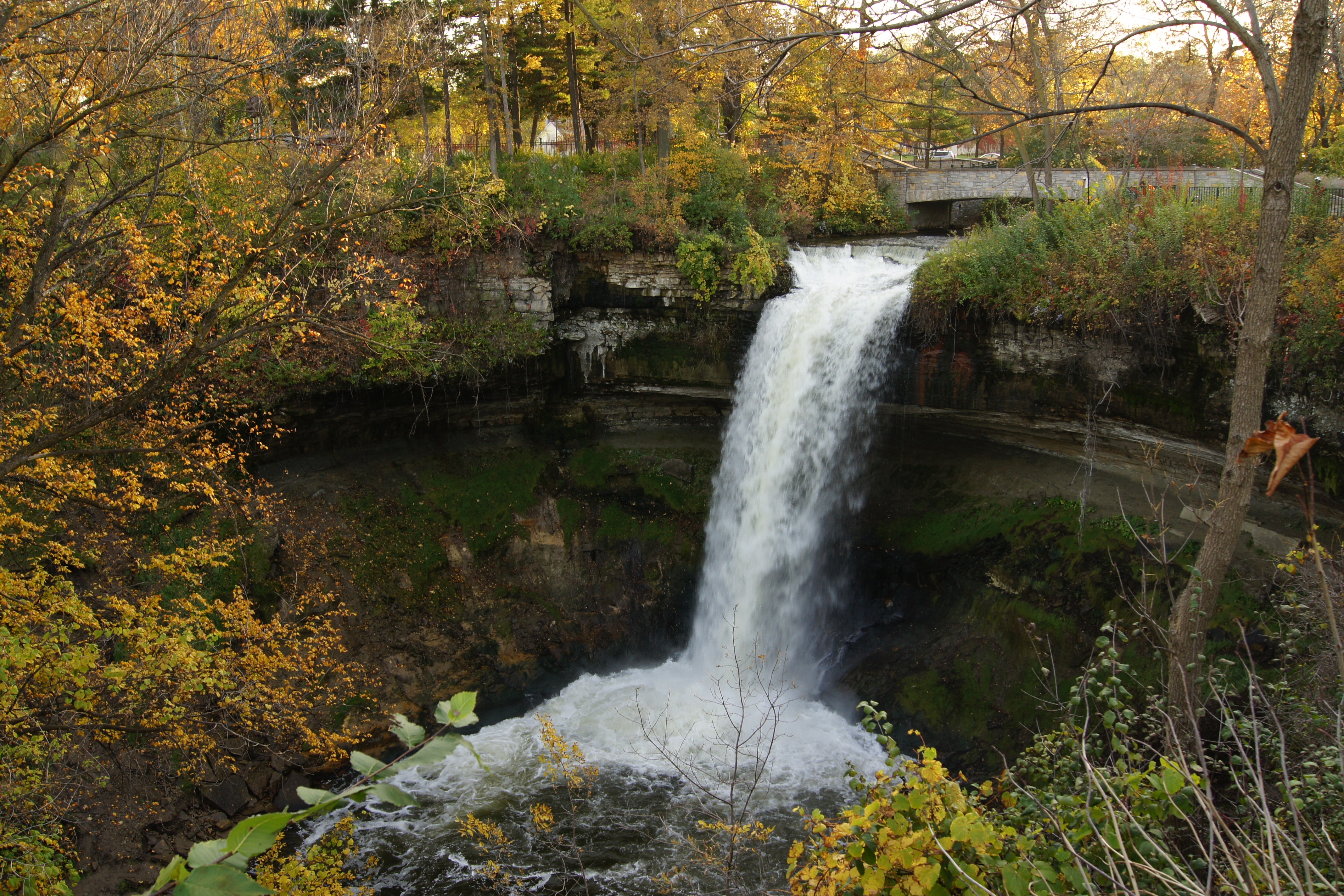 PE
KE
KE
Lesson Takeaways
I can describe and calculate kinetic energy and gravitational potential energy
I can explain the implications of the conservation of energy and show that the total energy in a closed system is always the same
I can interpret a scenario and set up an equality based on the energies present at different locations
I can use the conservation of energy to solve for an unknown energy or variable in a problem